Pick a chocolate 
and read the card!
Auguri di Buon Natale      e Felice Anno Nuovo
3
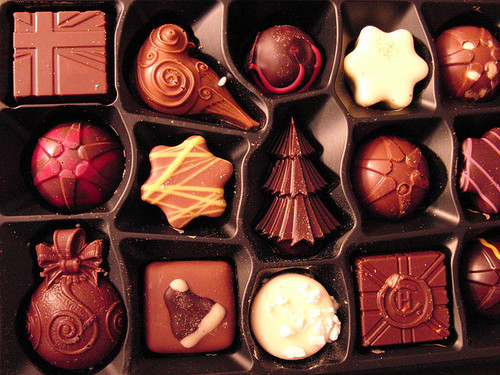 2
6
9
5
1
12
4
8
11
7
Merry Christmas 
& a Happy New Year!
10
Frohe Weihnachten 
und ein glückliches Neues Jahr!
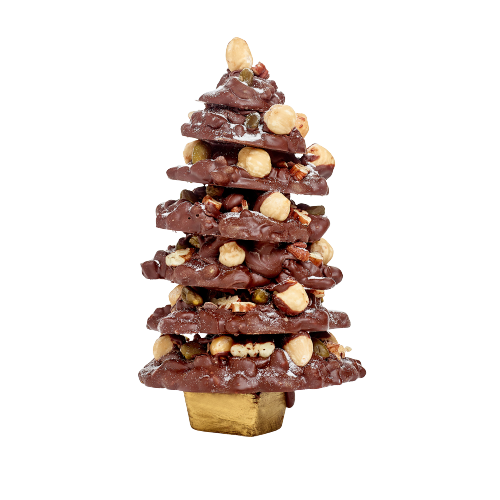 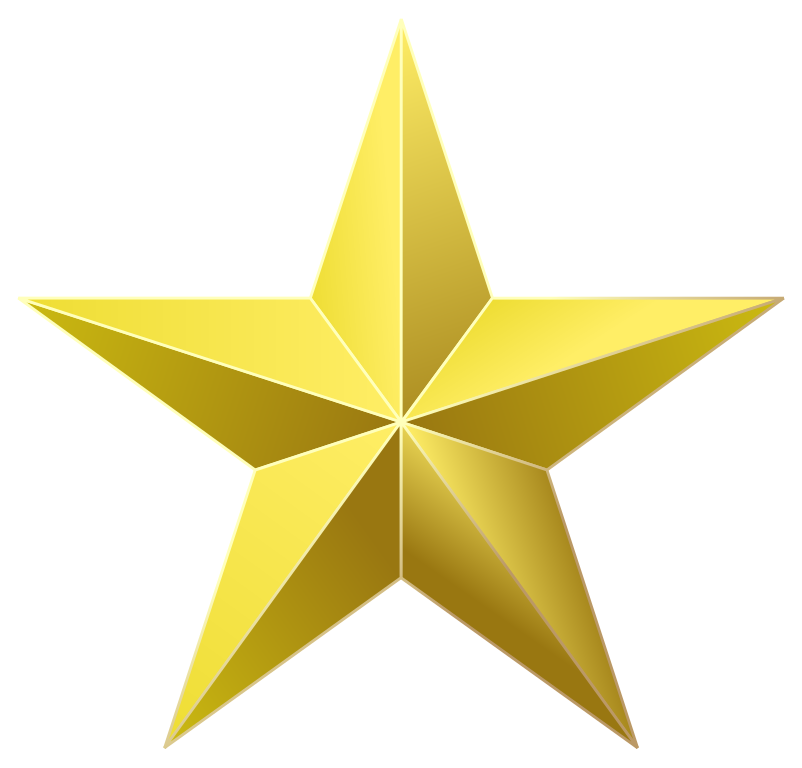 May the chocolate bring you joy, laughter and a lot of friends! 
Vi auguro che il cioccolato vi porti gioia, sorriso e molti amici nuovi!
Möge dir Schokolade viel Freude, Lachen und neue Freunde bescheren
Merry Christmas and a Happy New Year from Luka, Toni and Tin!
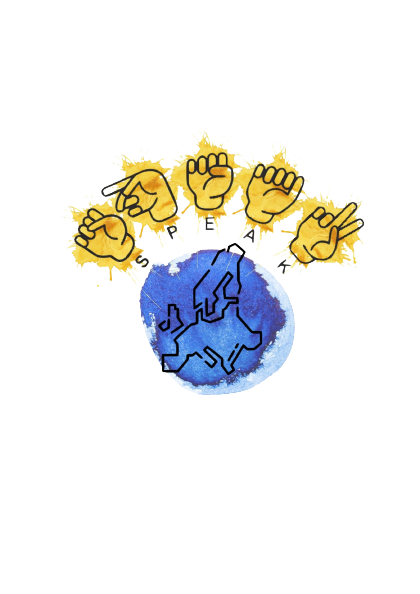 click on the logo
Christmas, chocolate and chill
Christmas is here,
Ho, ho, ho!
Only 
Chocolate will fill you with joy
On this magical holiday.
Love is in the air
All around us.
Take your friends with you and
Enjoy your favorite chocolate dessert!
Isabela Franolić, Lorena Vargek, 3.b
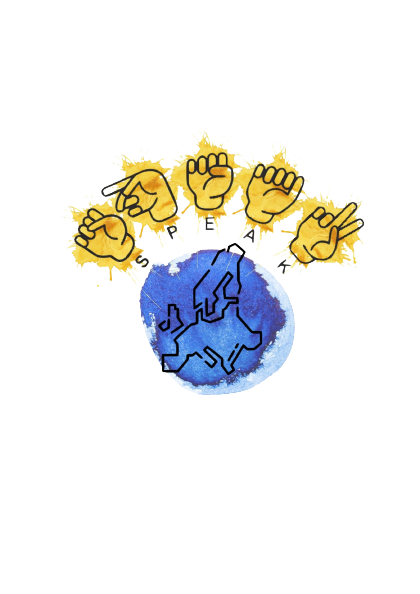 click on the logo
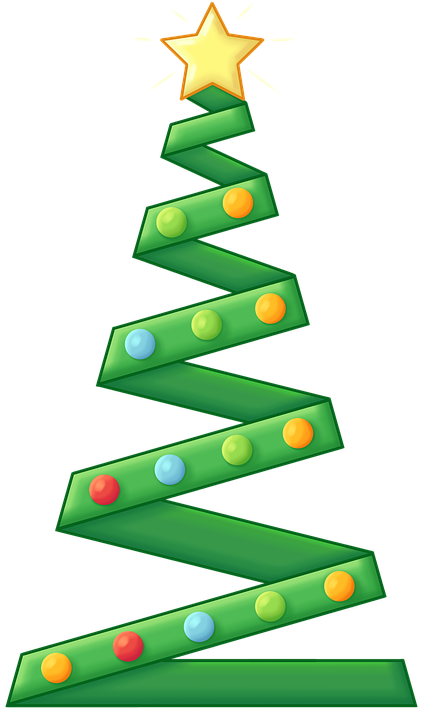 THE TASTE OF CHRISTMAS
As stars fill the night sky,
Our kitchen is abundant with the smell of pie.
As the fireplace heats up our house,
the hot chocolate warms our hearts.
Outside the snow starts to fall,
Santa Claus leaves the North Pole.
In this time of year,
we are waiting for his call.

Karla, Jan & Magdalena
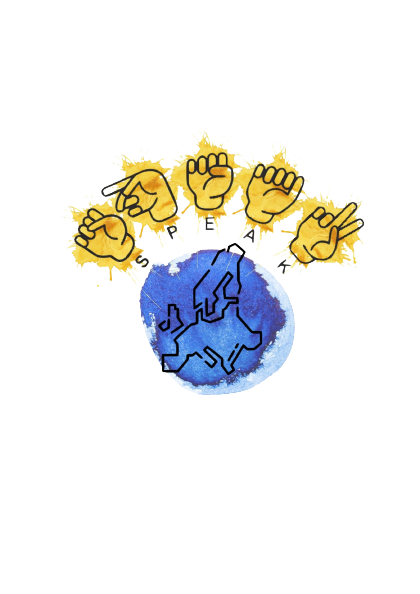 click on the logo
[Speaker Notes: Magdalena, Karla, Jan]
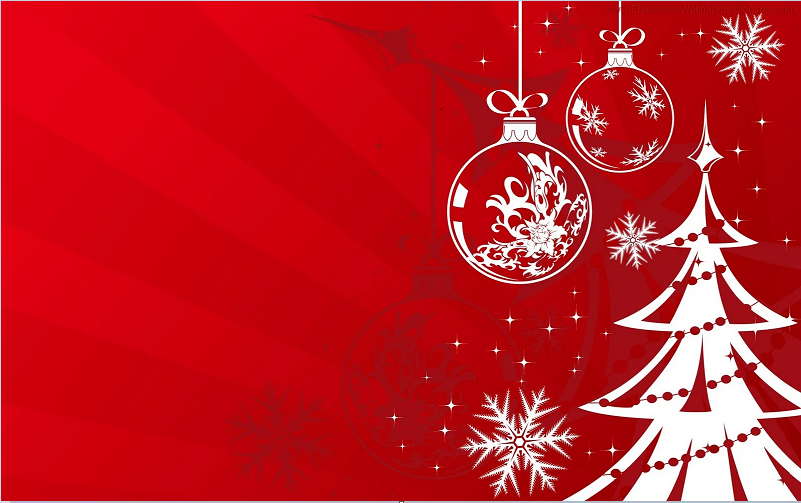 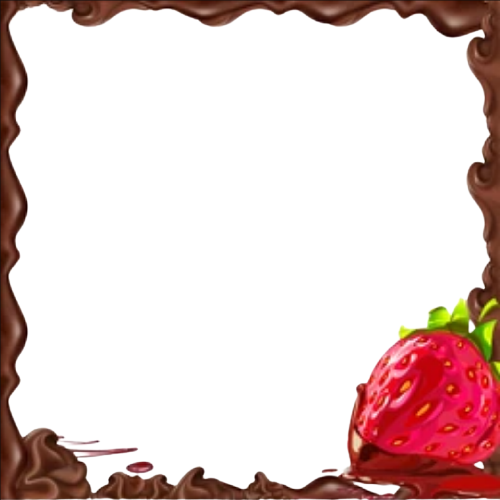 Merry Christmas
and a
Happy New Year
May peace be your gift at Christmas and your blessing all year through but chocolate will make your year even brighter
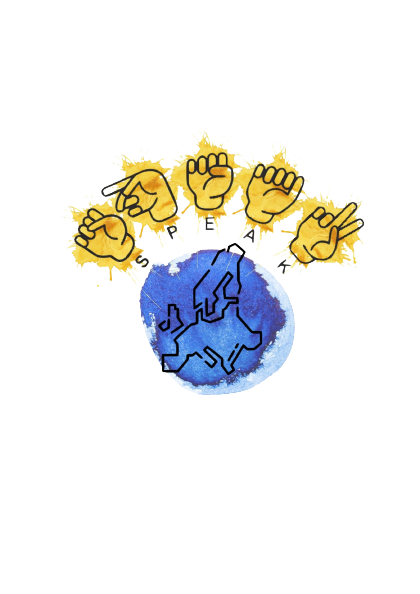 click on the logo
Laura Barbarić, Danijela Kraljik
[Speaker Notes: Danijela Kraljik, Laura Barbarić]
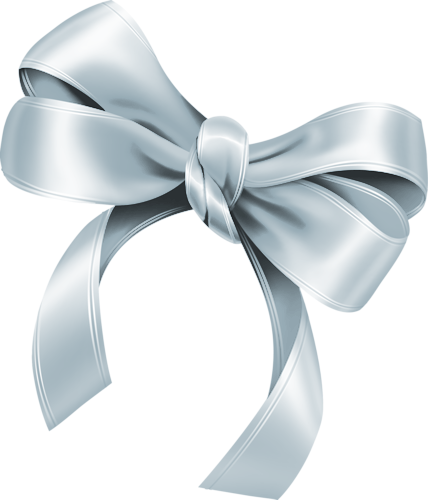 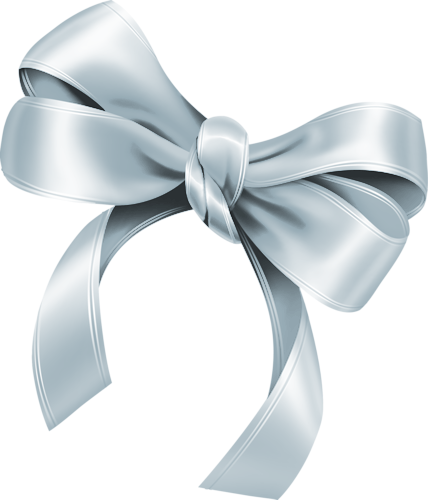 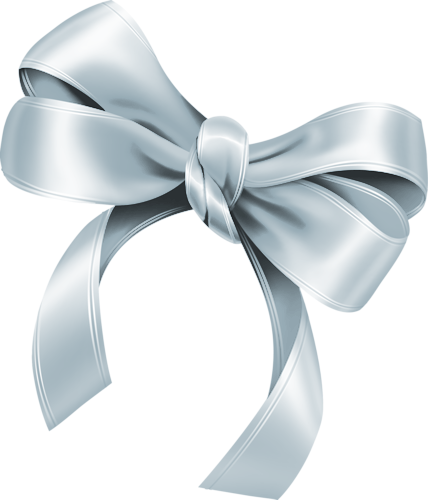 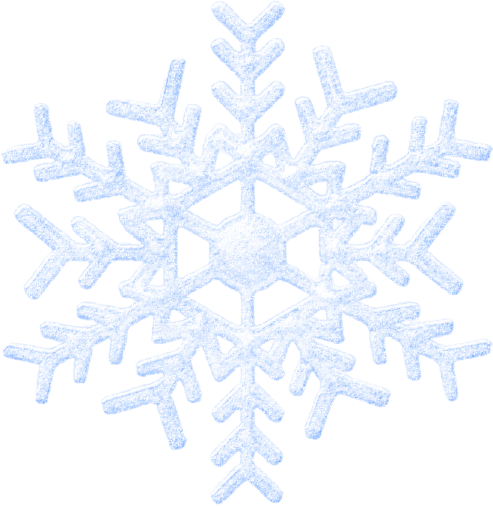 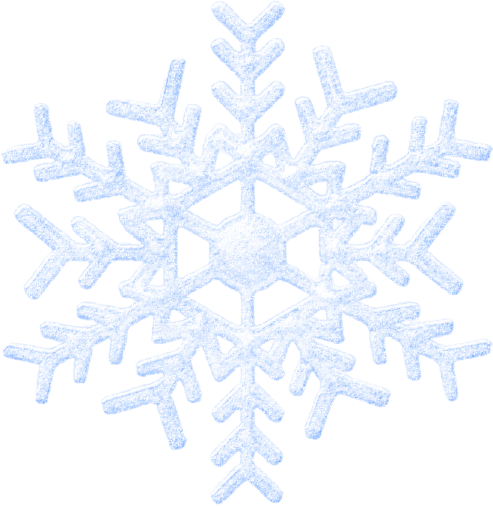 Merry Christmas
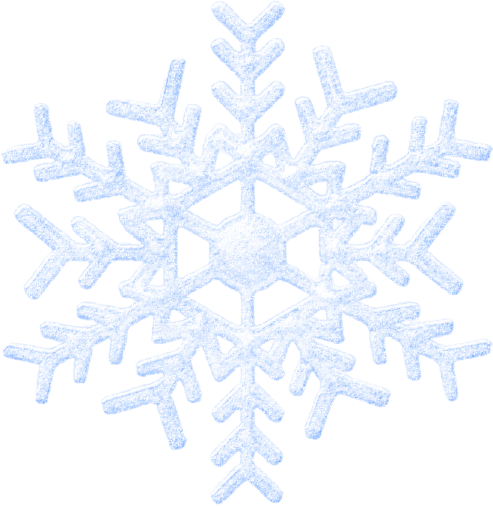 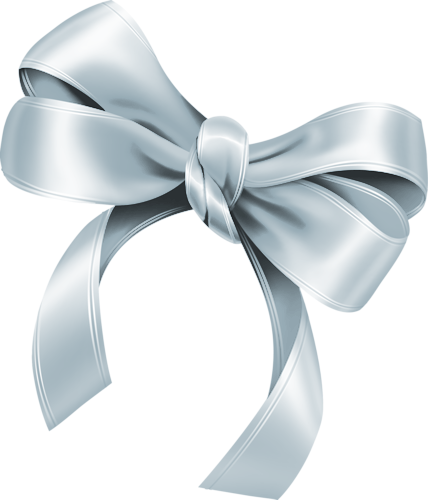 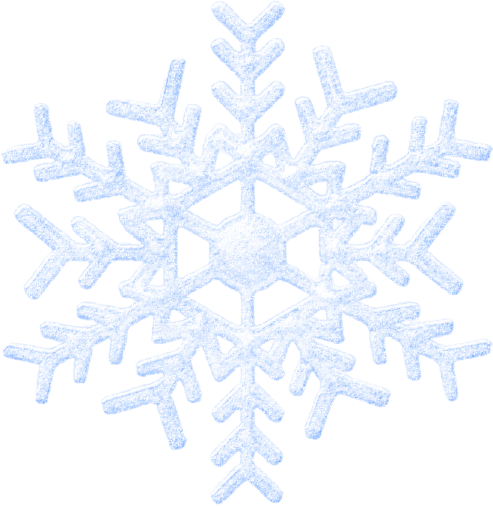 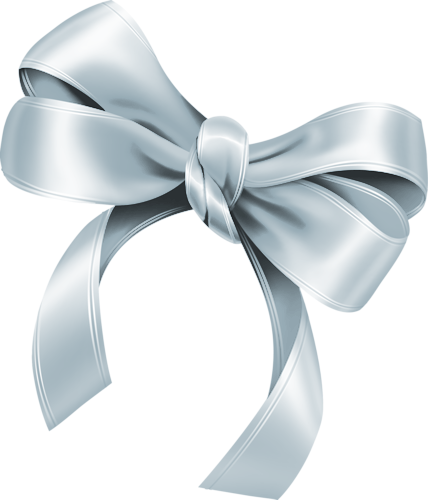 It’s coming, it’s coming
the most beautiful time of the year is near
The time when everyone sings and bakes 
when children leave Santa a cookie
And he gives them gifts
For every good deed you’ve done
Treat yourself with a chocolate bun
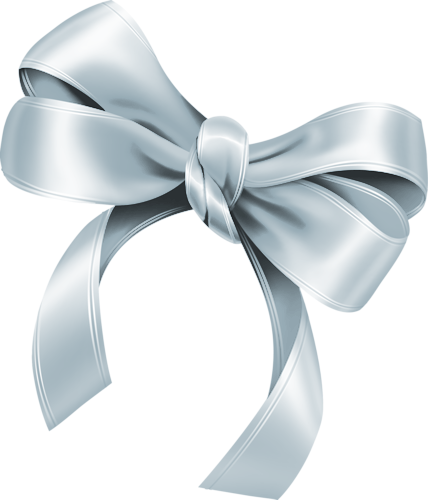 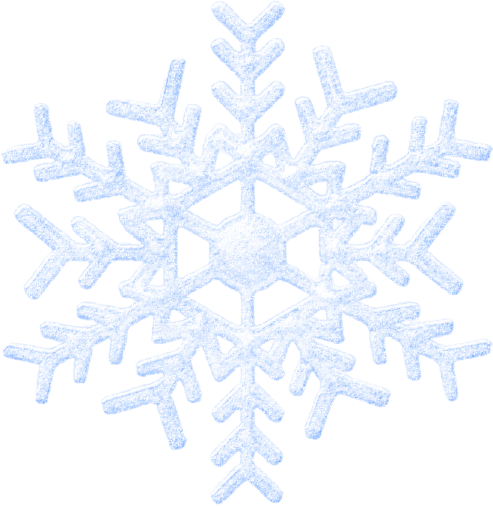 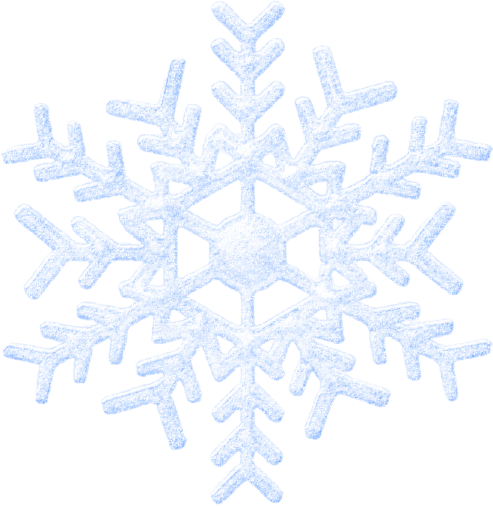 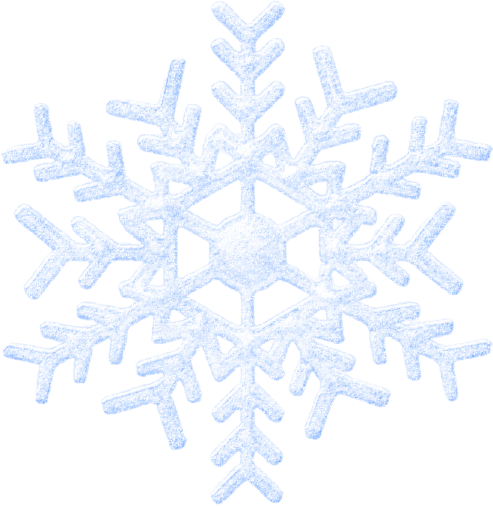 Nikolina & Katarina Mikelec
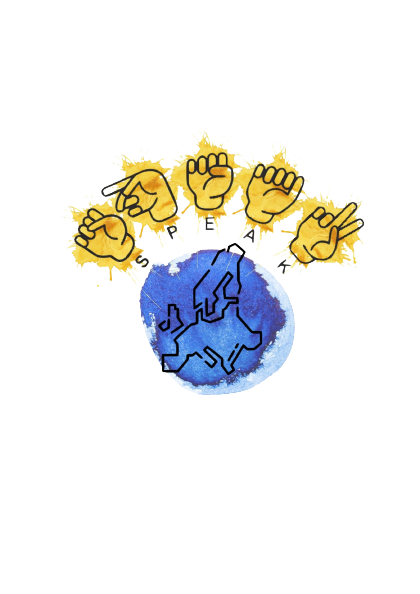 click on the logo
Merry Christmas
may love, peace and hot cocoa fill your heart
 this Christmas!

Frohe Weihnachten 
Mögen Liebe,Frieden und heiße Schokolade dein Herz dieses Weihnachten erfüllen!

Buon Natale. 
Lasciate entrare nel vostro cuore l'amore, 
la pace  e la cioccolata calda
per la festa di Natale.
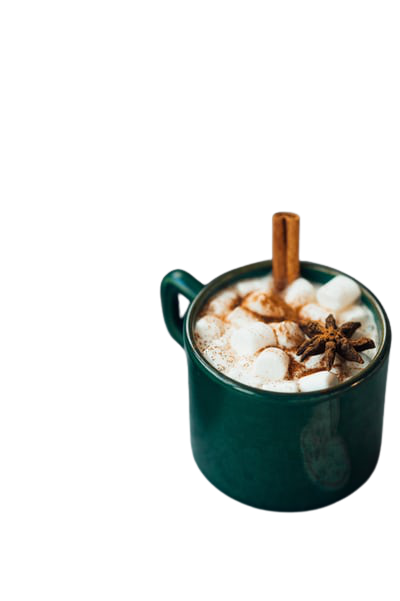 Merry Christmas and Happy New Year from Helena
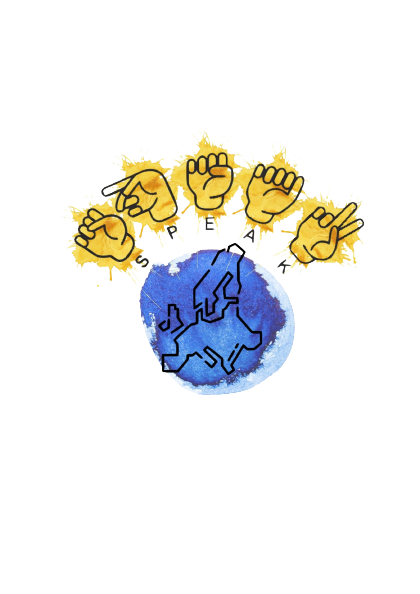 click on the logo
[Speaker Notes: Helena Ilić]
Christmas brings us joy,
And kids get their toys.
Everywhere it seems to snow,
So, don’t bother at all.
Just enjoy the time,
And live the happy life.
Even if you are feeling down,
Christmas is there to put a smile on your face.
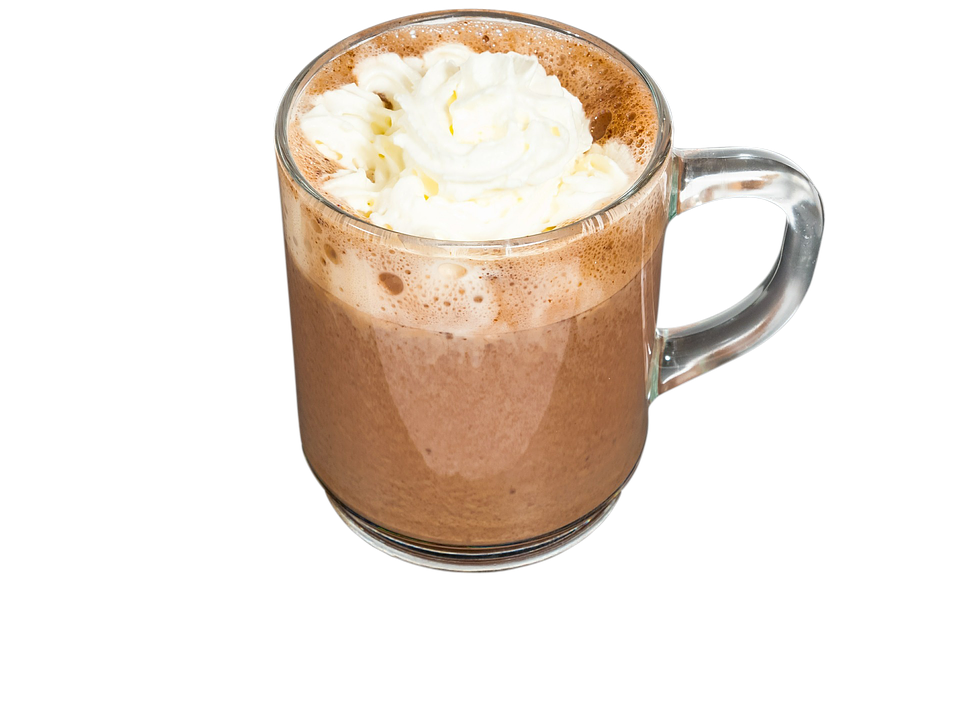 Merry Christmas from Stipe :)
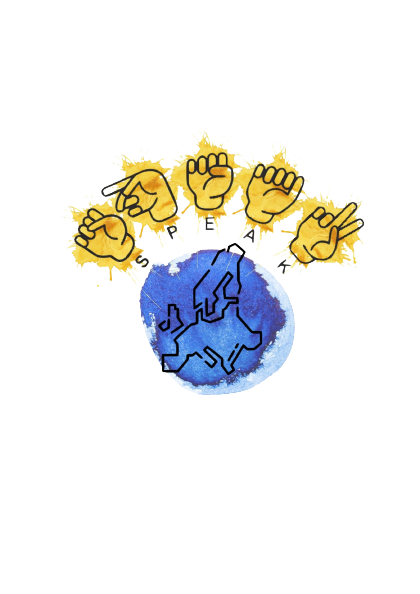 click on the logo
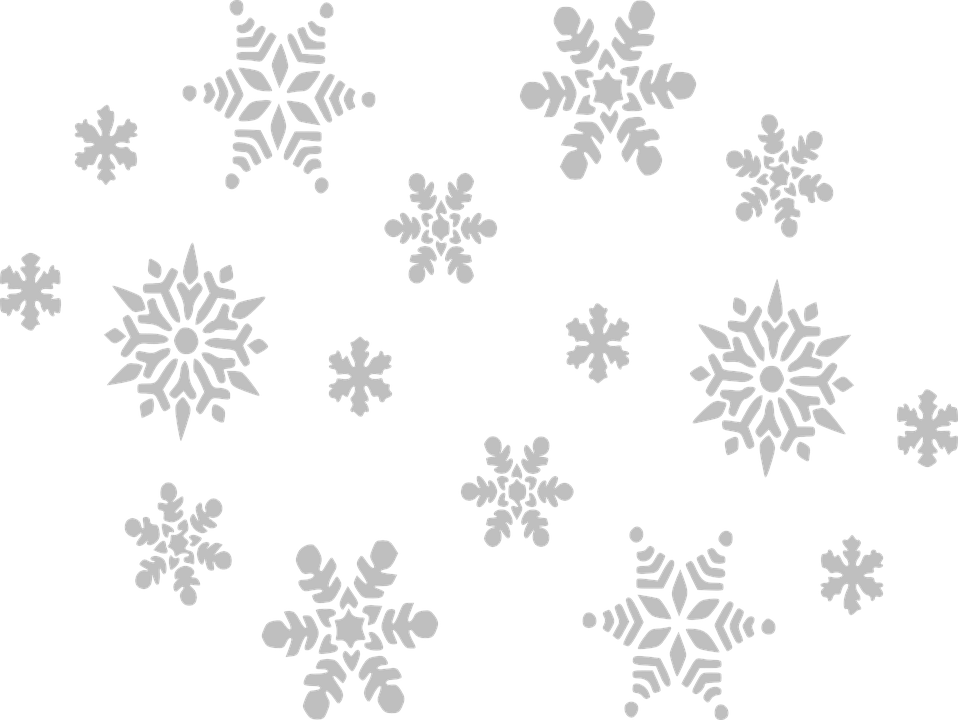 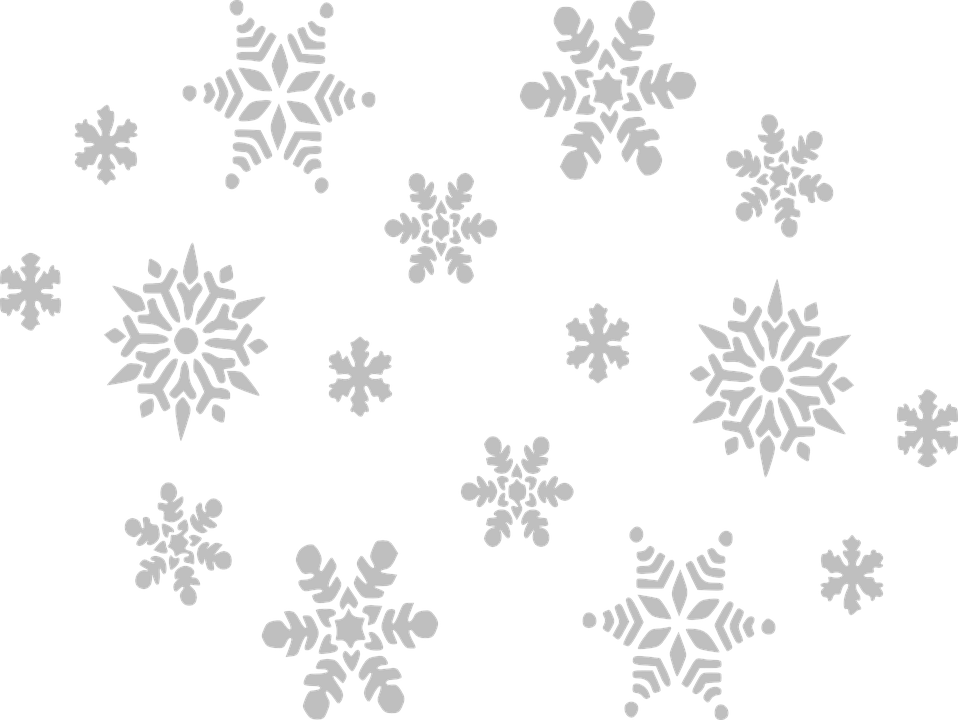 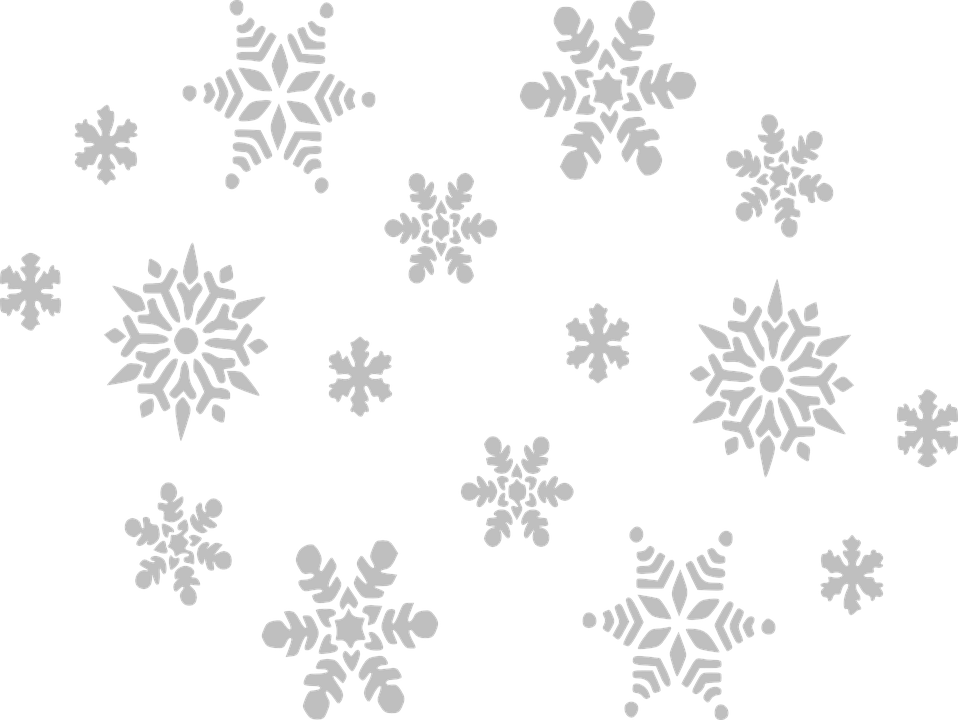 On the Christmas day,
the world is not gray 
rather white from the snow
so let the holiday spirit grow.
The kids are having fun
in the weather without the sun, 
while eating cookies and cakes
and watching the snowflakes.
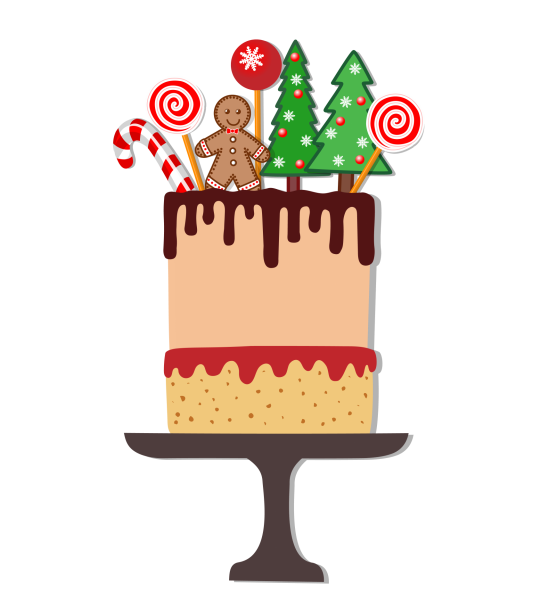 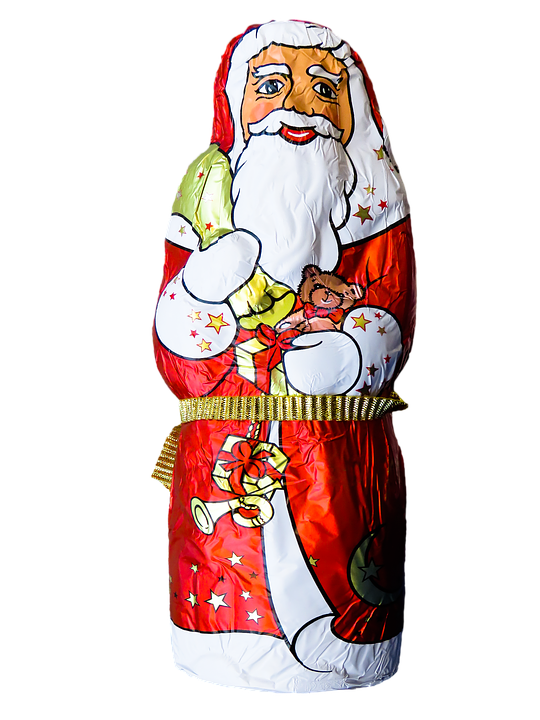 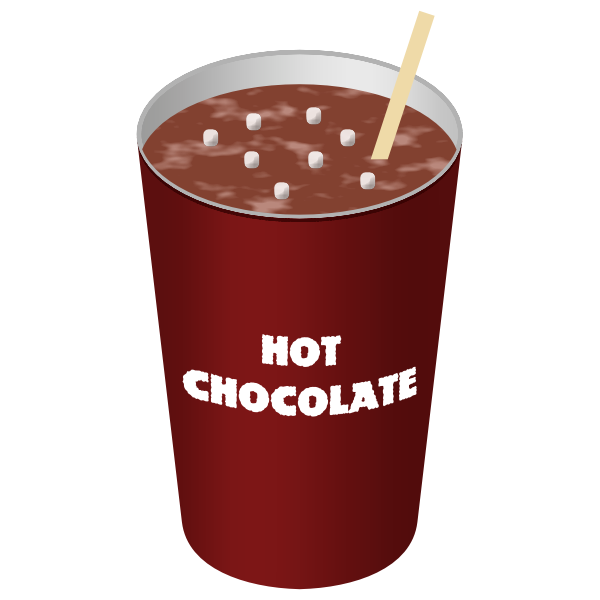 Leonarda Lerotić and Nika Tomljenović wish you a happy Christmas
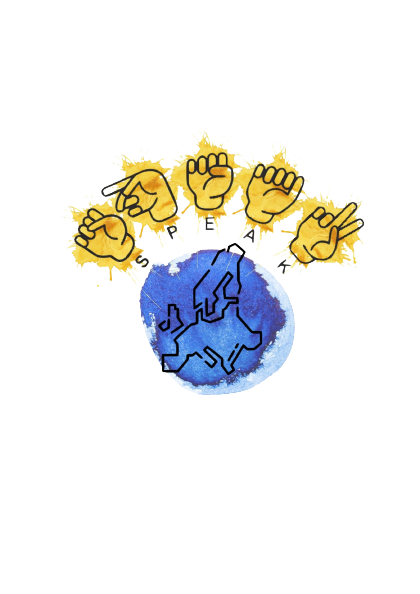 click on the logo
Chocolate may melt,
But my love for you never will.
It is like the everlasting ice of the North.
I feel it every time I look into 
Your Aurora eyes. 
Your cocoa hair makes my love for You as unbreakable as the silver ice.
Merry Christmas my beautiful Snowflake.
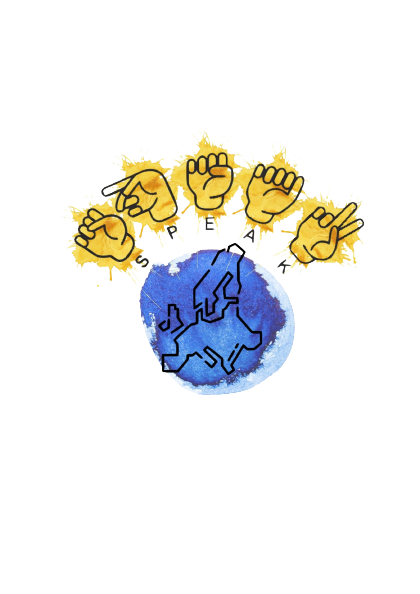 Merry Christmas from Marta & Eve!
click on the logo
[Speaker Notes: Marta & Eve]
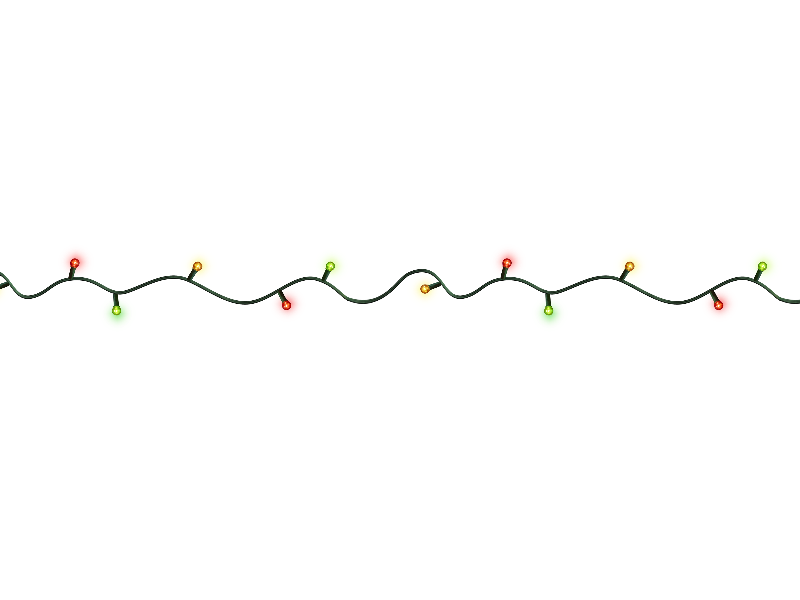 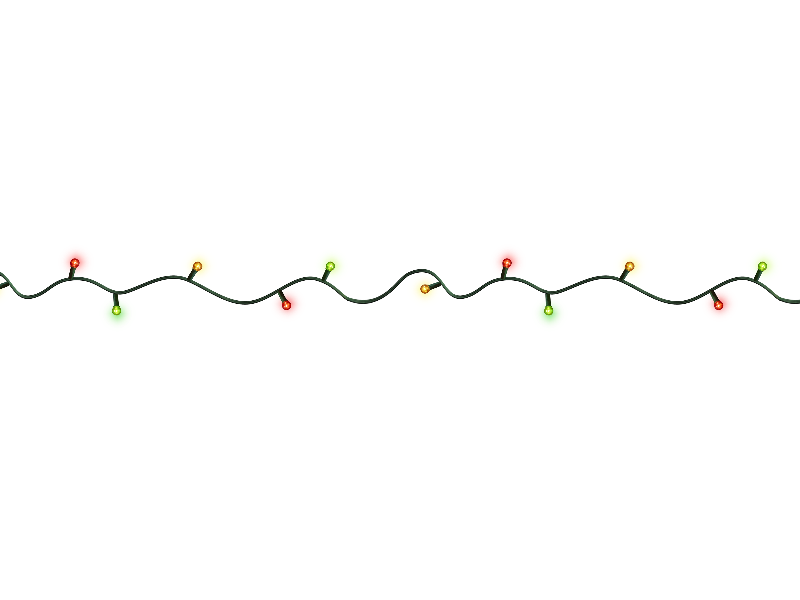 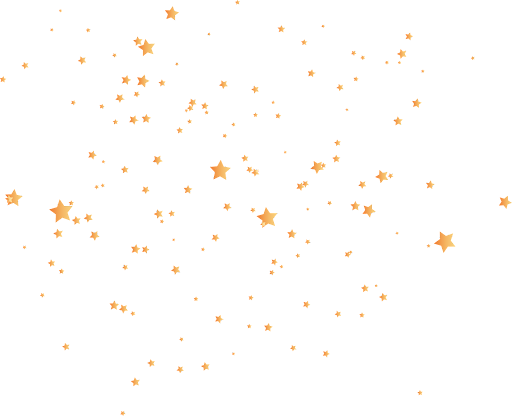 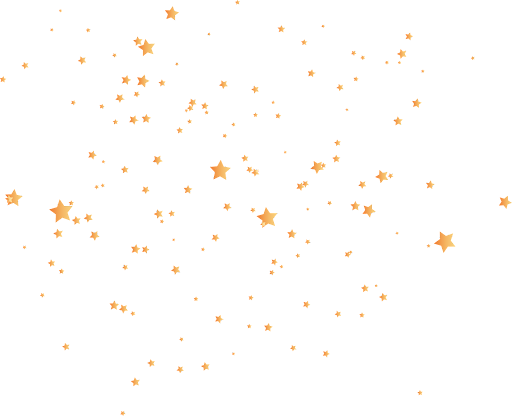 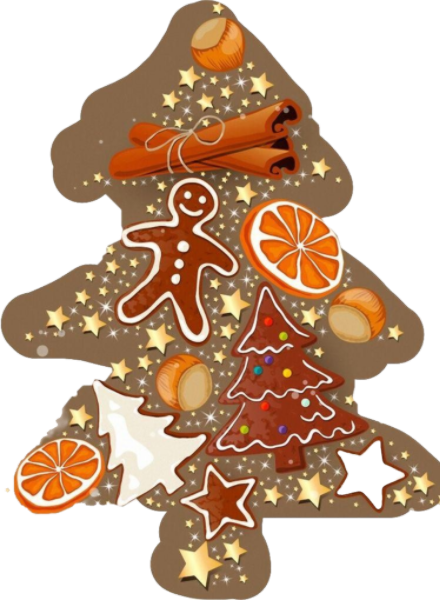 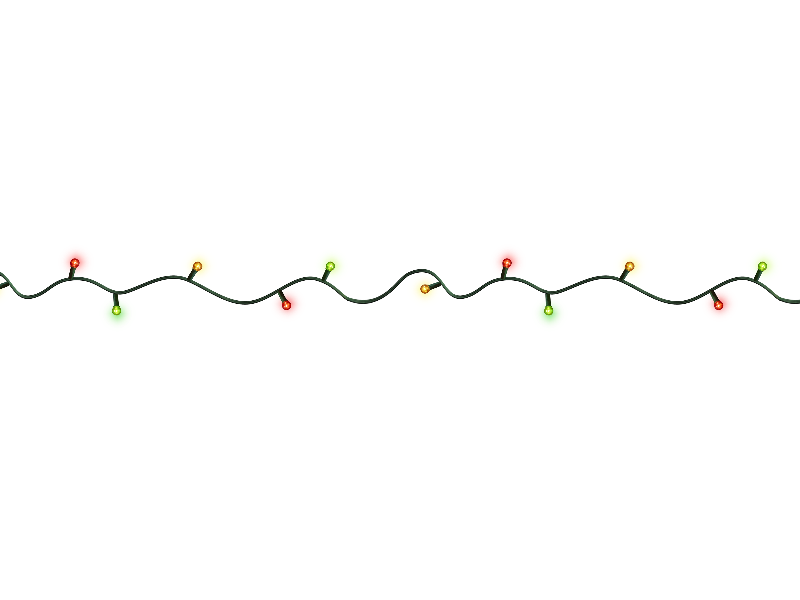 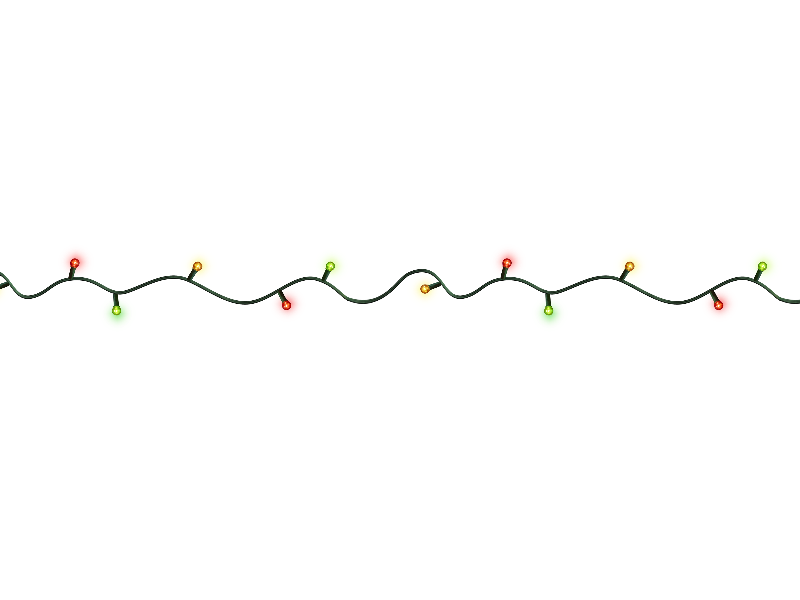 Remember that Christmas is about more than presents. There are also cookies!
Denk daran: Weihnachten ist viel mehr als nur Geschenke. Es gibt auch Weihnachtsgebäck!
Ricordate che Natale è più dei regali sotto l'albero, ci sono anche i biscotti e il panettone!
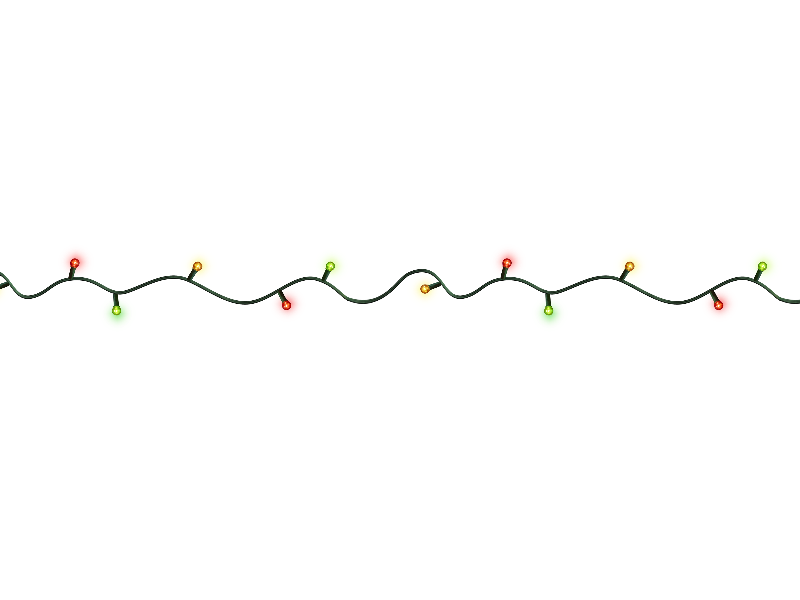 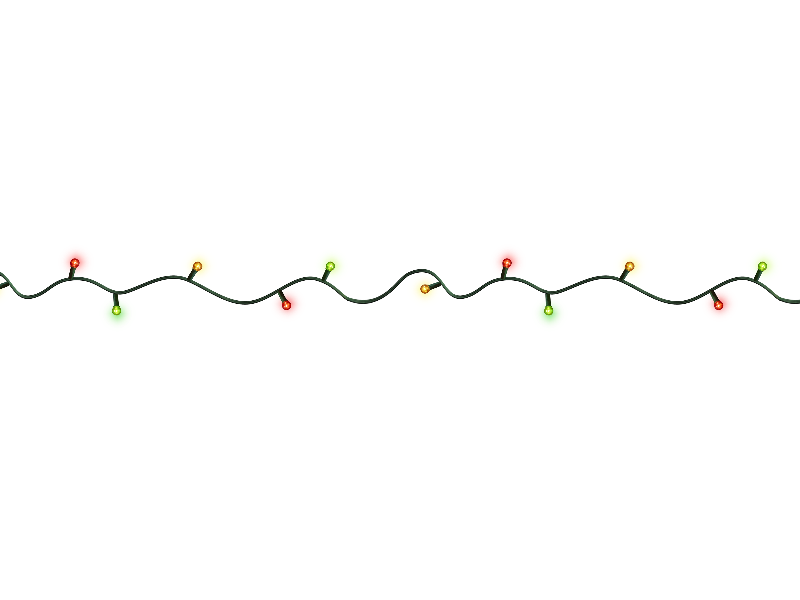 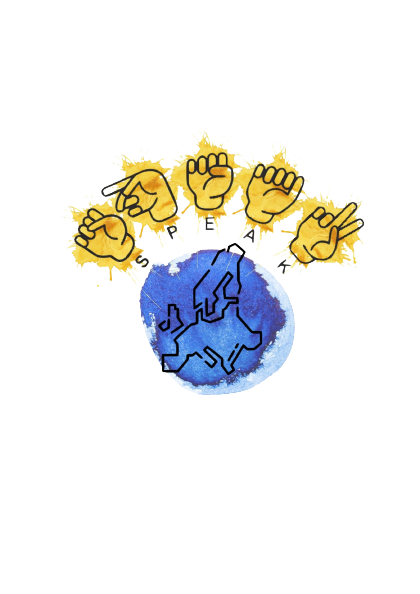 Lorena Mihok & Sandra Ždravac 3.a
click on the logo